宇宙磁気流体セミナー一次元磁気流体計算の報告
首都大学東京 宇宙物理実験室 助教
山田真也

LOCの方々、ありがとうございました。
背景
pluto を用いた流体計算
Cyg X-1 +伴星のシミュレーション 
(首都大 政井先生、昨年卒業した谷治君との共同研究)
星からの磁場を入れたい、というのが背景です。
(専門)
FPGA や CPUなどを用いた衛星向け実験装置の開発
ブラックホールのX線観測
超電導検出器の開発
等やってます。

ソフトウェアの品質保証が大切な世界で暮らしてます。
「一人でコードを書きました」と言ったら、
「開発仕様書？設計仕様書？検証手順？」
とか突っ込まれる世界です。
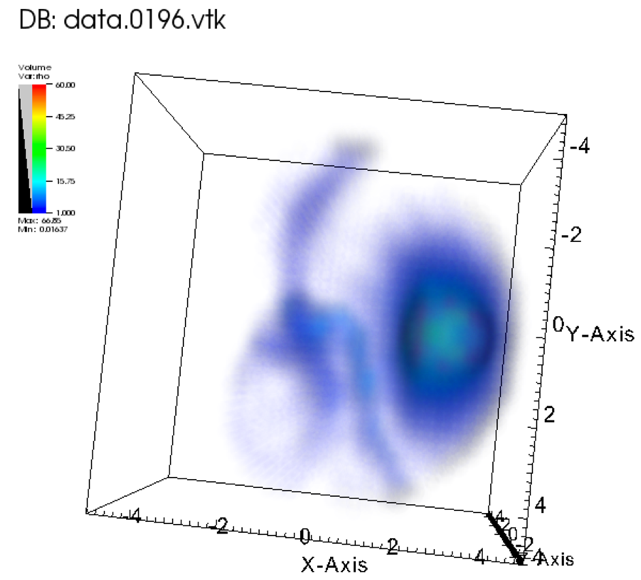 一次元の Flux 計算
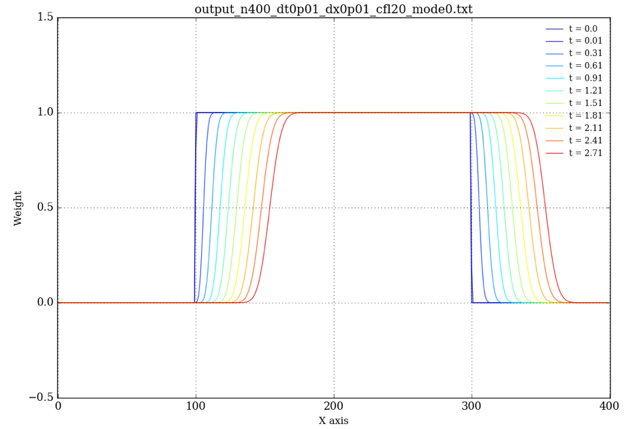 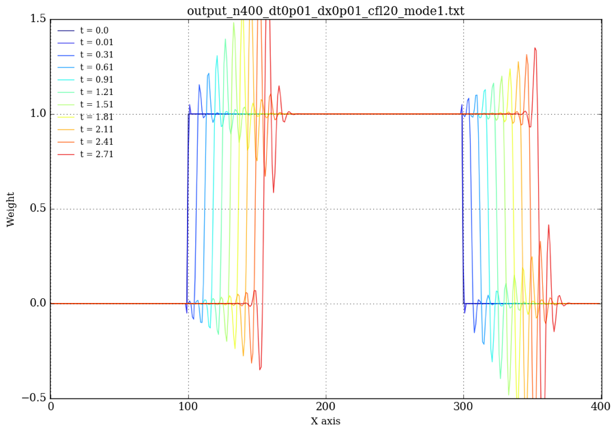 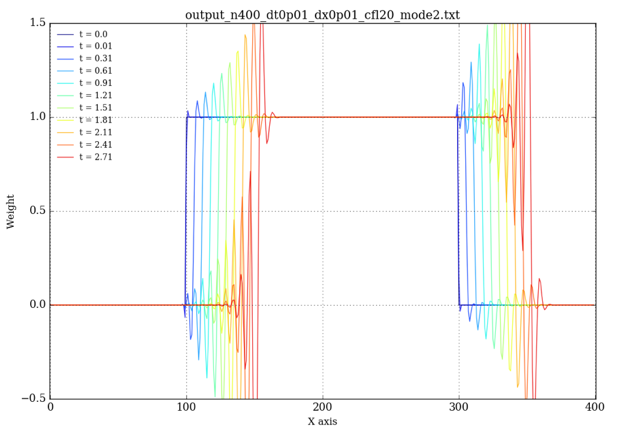 空間１次, 時間１次
空間２次, 時間１次
空間３次, 時間１次
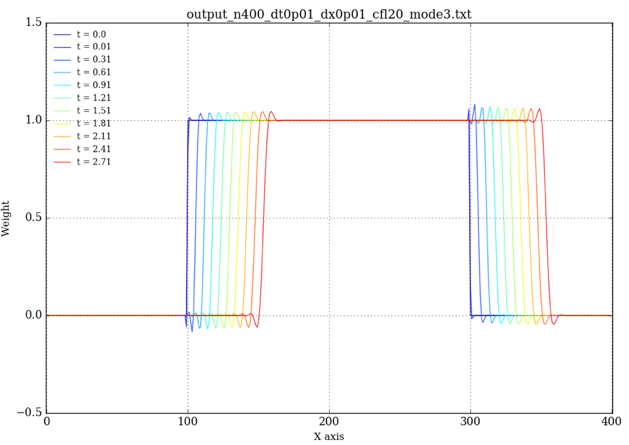 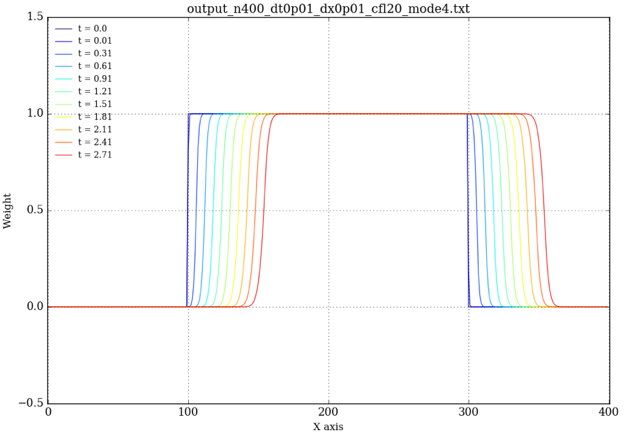 空間３次, 時間２次
MUSCL-MINMOD, 時間２次
一次元の磁気流体計算
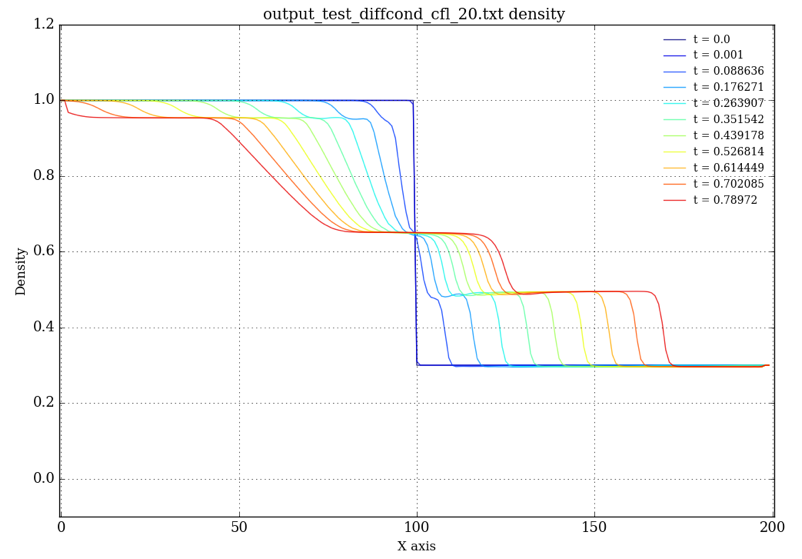 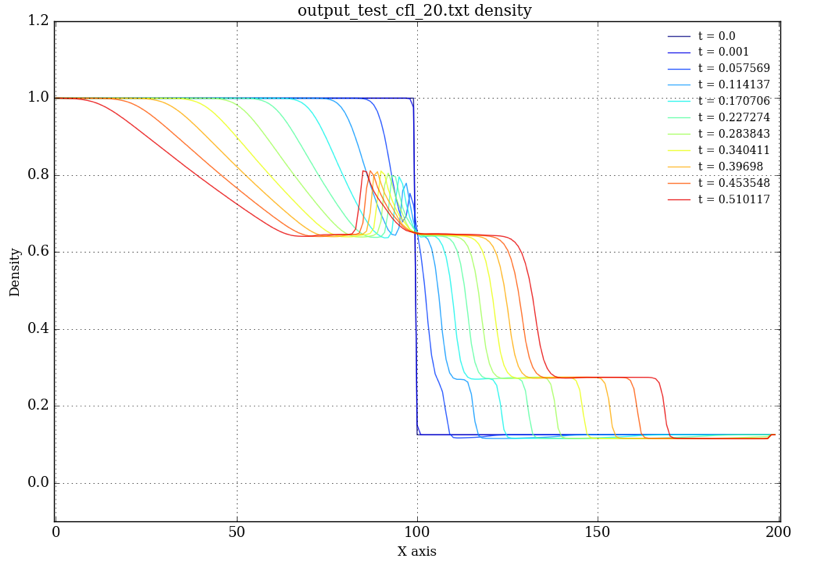 (初期条件)
x<0
        ro[i] =  1.0;
        vx[i] =  0.;
        vy[i] =  0.;
        vz[i] =  0.;
        by[i] =  1.0;
        bz[i] =  0.0;
        pr[i] =  1.0;
x>0
        ro[i] =  0.125;
        vx[i] =  0.;
        vy[i] =  0.;
        vz[i] =  0.;
        by[i] = -1.0;
        bz[i] =  0.0;
        pr[i] =  0.1;
(初期条件)
x<0
        ro[i] =  1.0;
        vx[i] =  0.;
        vy[i] =  0.;
        vz[i] =  0.;
        by[i] =  0;
        bz[i] =  0.0;
        pr[i] =  1.0;
x>0
        ro[i] =  0.3;
        vx[i] =  0.;
        vy[i] =  0.;
        vz[i] =  1.;
        by[i] =  1.0;
        bz[i] =  0.0;
        pr[i] =  0.2;
http://www-x.phys.se.tmu.ac.jp/~syamada/sc2017/day5/
ソースコード、READMEを置いておきました。
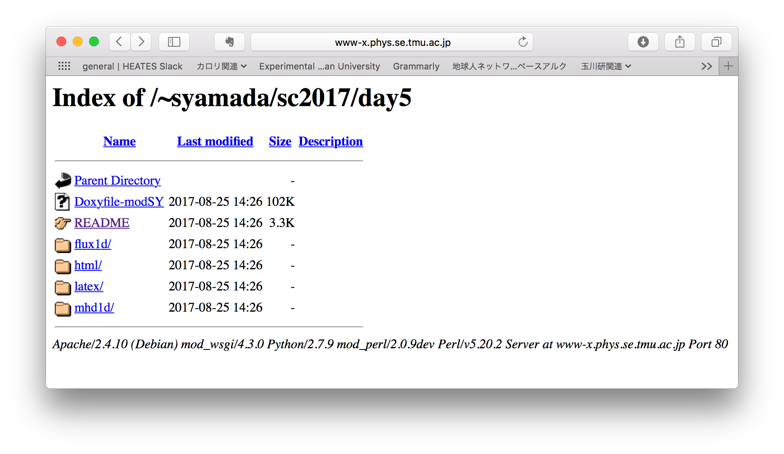 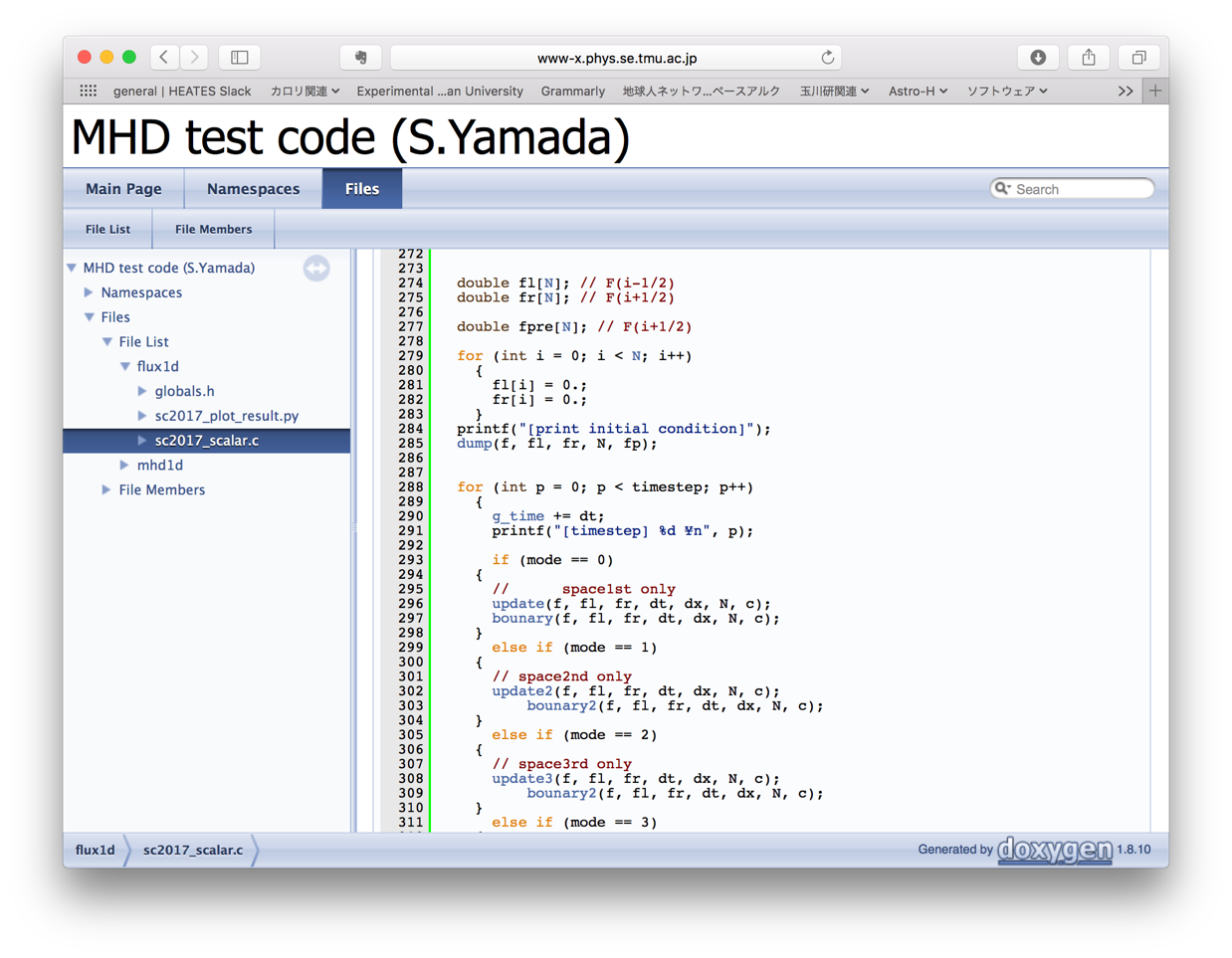 ２次元の磁気流体計算
頭が痛くなることが分かりました。

(昨日は、ご心配、ご迷惑をおかけしました。皆様に感謝しております。)
ここからは余談です。
matplotlib でプロット毎に色を変える方法
jet = plt.get_cmap('jet') <== color map を指定
cNorm  = colors.Normalize(vmin=0, vmax=leng) <== color max の上限と下限値をセット
scalarMap = cm.ScalarMappable(norm=cNorm, cmap=jet) <== おまじない


for i, (np) in enumerate(range(nplot)):
    c = scalarMap.to_rgba(i) <== データの番号から、カラーマップを取得
    ax = plt.subplot(1,1,1)
    plt.errorbar(x[i], y[i], fmt='-', color = c, alpha=0.8)  <== 色を指定
ここからは余談です。
doxygen で html 化する方法
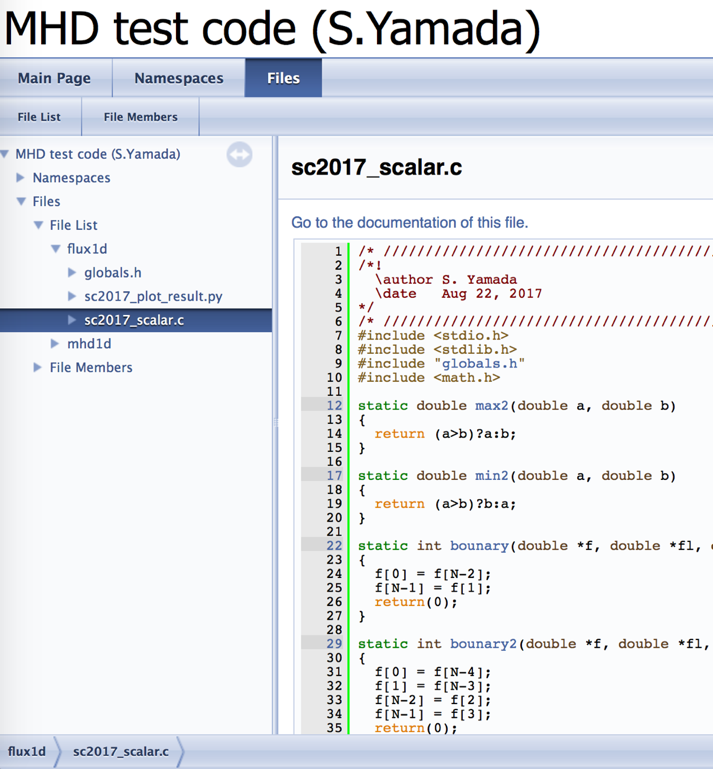 doxygen –g で Doxygen の設定ファイルを出力

私の場合は、下記の設定を変更してます。 

< PROJECT_NAME           = "MHD test code (S.Yamada)"
< INLINE_INHERITED_MEMB  = YES
< JAVADOC_AUTOBRIEF      = YES
< EXTRACT_ALL            = YES
< EXTRACT_PRIVATE        = YES
< EXTRACT_PACKAGE        = YES
< EXTRACT_STATIC         = YES
< INTERNAL_DOCS          = YES
< RECURSIVE              = YES
< SOURCE_BROWSER         = YES
< INLINE_SOURCES         = YES
< STRIP_CODE_COMMENTS    = NO
< GENERATE_TREEVIEW      = YES
< HAVE_DOT               = YES
< CALL_GRAPH             = YES
< CALLER_GRAPH           = YES

デフォルトで、コメントをカットするので、
< STRIP_CODE_COMMENTS    = NO 
をつけておかないと、コメントが html されません。
< RECURSIVE              = YES
もデフォルトで NO ですが、これも YES にしておかないと、ディレクトリ構造を潜ってくれません。

3) doxygen Doxygenの設定ファイル で実行すればOK
ここからは余談です。
複雑なコール構造の可視化の方法
実処理時のコールチェックはgccのオプションである-finstrument-functionsを使用して、関数のコール/復帰にフックをかけてログ出力が可能。具体的には以下、URLを参考にpvtrace+GraphvizにてPLUTOのコードの改変無しで出力できました。
参考ページ : https://www.ibm.com/developerworks/jp/linux/library/l-graphvis/index.html
今年度、ビットマイスター社との共同で pluto の解析をやってみました。
(同期の川島くん、天文台の高橋(博)さんのご協力により)
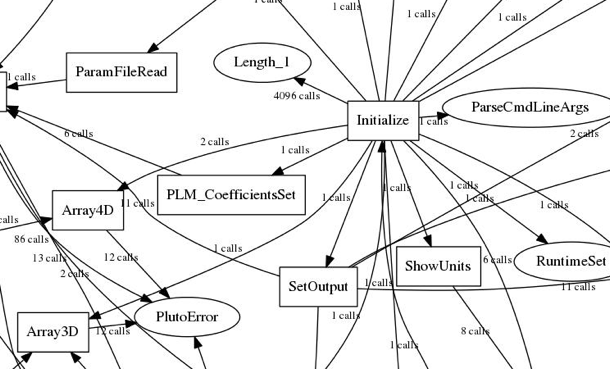 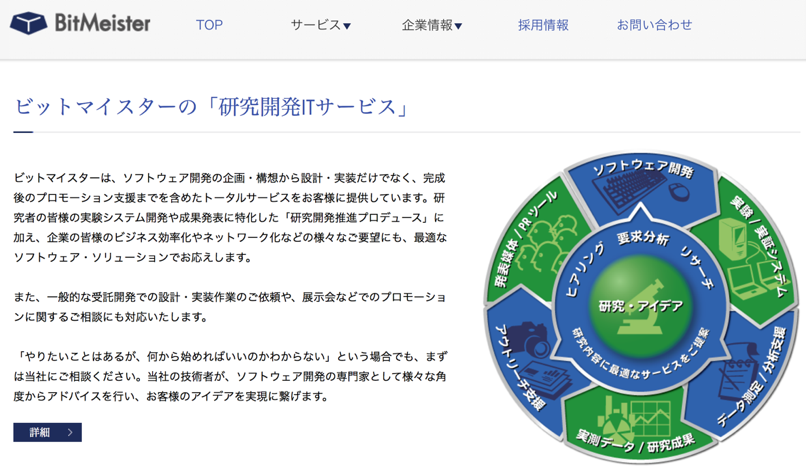 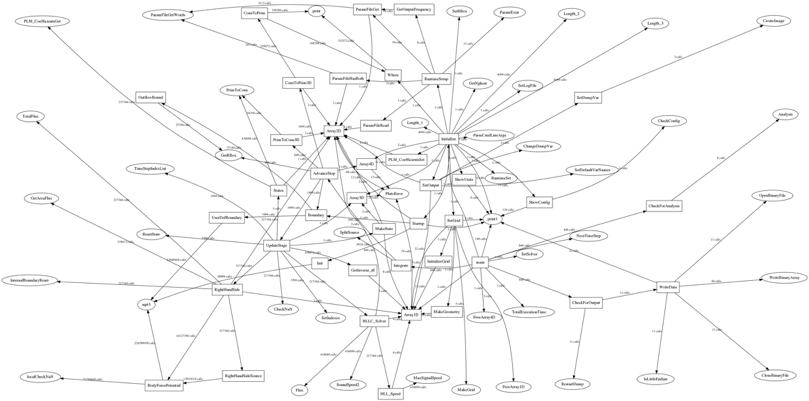 http://www.bitmeister.jp
https://www.draw.io
その他、draw.io を用いた可視化もビットマイスター社に依頼しました。こんな感じです。
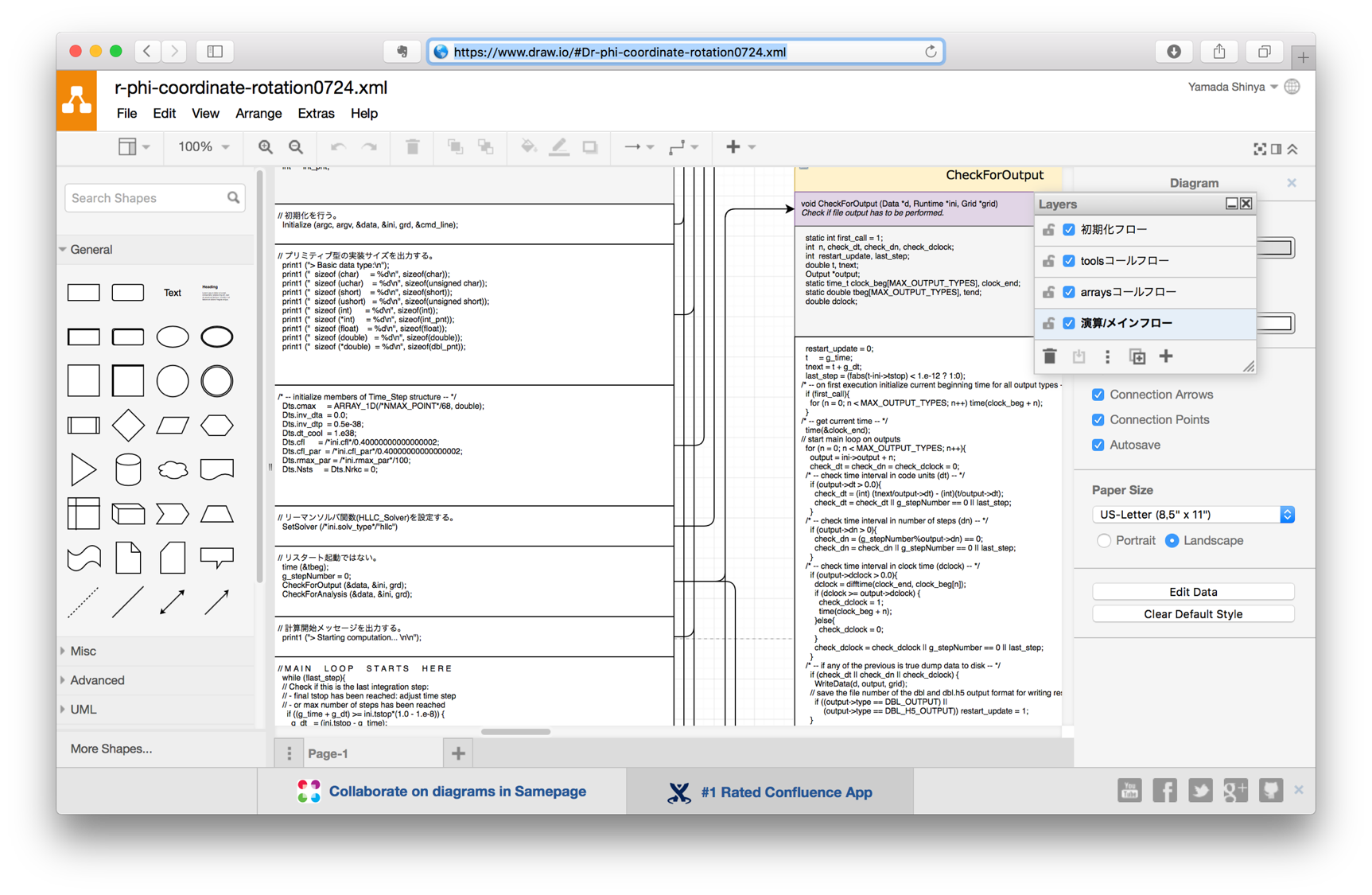